Математический диктант по теме 
«Числа от 1 до 1000. Нумерация»
Математика 4 класс
УМК любой
Автор презентации: Фокина Лидия Петровна, 
учитель начальных классов МКОУ «СОШ ст. Евсино» 
Искитимского района Новосибирской области
2016
1
Запишите число, в котором 6 сот. 5 ед.
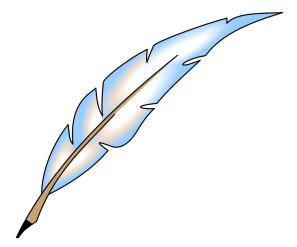 2
Запишите число, которое при счёте предшествует числу 1 000
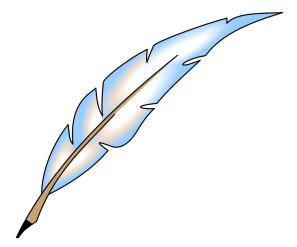 3
Первое слагаемое 160, второе слагаемое 420. Найдите сумму
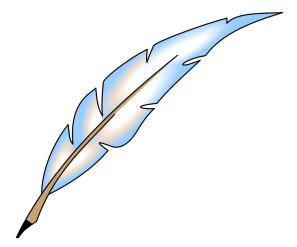 4
Уменьшаемое 700, вычитаемое 40. Найдите разность
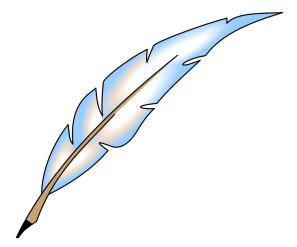 5
Вычитаемое 85, разность 210.Найдите уменьшаемое
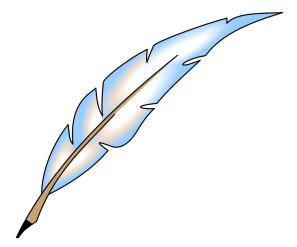 6
Первое слагаемое 230, сумма 500. Найдите второе слагаемое
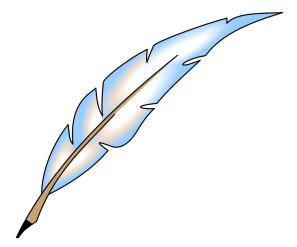 7
Какое число меньше: 847 или 748?
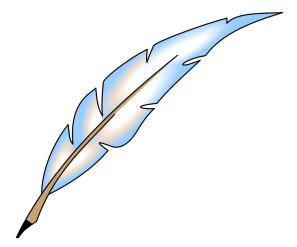 8
У Коли 8 монет по 10 рублей и 7 монет по 5 рублей. Сколько денег у Коли?
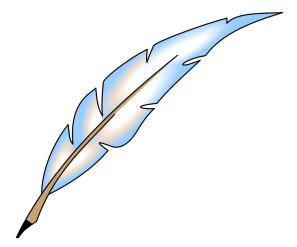 9
При каком значении а равенство а – 85 = 0 верно?
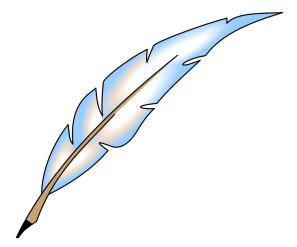 10
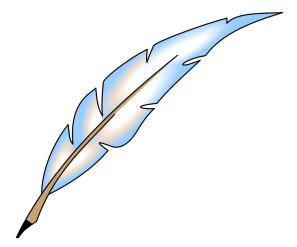 В двух одинаковых автобусах помещается 120 пассажиров. Сколько пассажиров вместят 3 таких автобуса?
Проверьте себя
1. 6052. 9993. 5804. 6605. 2956. 2707. 7488. 115 руб.9. 8510. 180
Информационные источники
Дмитриева О. И. Математические диктанты. 
4 класс. М.: ВАКО, 2014
Рамка   
Трава   
Листья
Жираф
Перо
Работа выполнена в рамках ТМ 
"Технологические приемы создания дидактических игр"